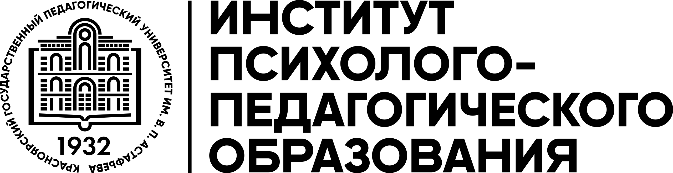 «Эмоции: подавлять или управлять?»
Место эмоций в жизни человека
Под эмоциями понимают – нечто, что переживается как чувство (feeling), которое мотивирует, организует и направляет восприятие, мышление и действия (Кэролл Изард).
10 базовых эмоций:
Радость, 
Интерес, 
Удивление, 
Печаль, 
Гнев, 
Отвращение, 
Презрение, 
Страх, 
Стыд, 
Вина.
Функции эмоций
Сигнальная (информационная) функция эмоций. Возникновение эмоций и чувств информирует о том, как идет процесс удовлетворения потребностей субъекта.
Оценочная функция эмоций. Эмоция выступает обобщенной оценкой ситуации, в которой находится субъект. 
Приспособительная функция эмоций. Благодаря вовремя возникшей эмоции субъект имеет возможность быстро среагировать на внешнее или внутреннее воздействие и целесообразно приспособиться к сложившимся условиям.
Регуляторная функция эмоций. Отражая и оценивая действительность, эмоции и чувства направляют поведение субъекта в определенную сторону, способствуют проявлению определенных реакций.
Коммуникативная функция эмоций свидетельствует о том, что без эмоциональных проявлений трудно представить какое-либо взаимодействие между людьми. 
Стабилизирующая (защитная) функция эмоций. Эмоции являются регулятором поведения, который удерживает жизненные процессы в оптимальных границах удовлетворения потребностей и предупреждает разрушительный характер каких-либо факторов для жизнедеятельности данного субъекта.
Мотивирующая функция эмоций. Эмоции, сообщая нам о характере воздействий внешней среды, побуждают нас к определенным действиям.
Как проявляются эмоции
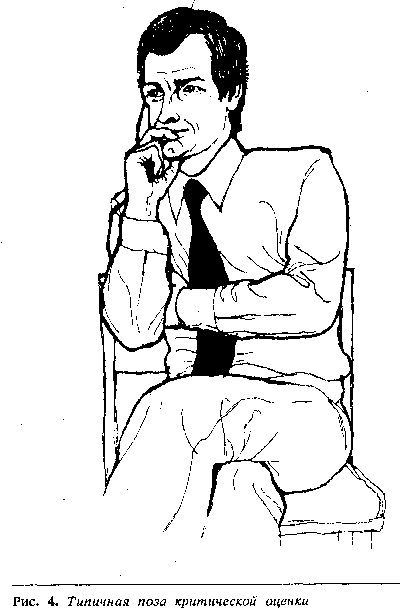 К внешним проявлениям эмоций относится:
позы, 
жесты, 
мимика, 
интонации, 
взгляды, 
пространственное расположение.
По оценке специалистов мимические выражения несут в себе до 70% информации.
Распознай эмоцию
Грусть

Интерес

Удивление

Отвращение

Злость

Радость
Взаимосвязь эмоций и тела
Чтобы вызвать приятное переживание, надо вести себя так, словно оно уже наступило. Если у вас плохое настроение - улыбайтесь! Приучайте себя улыбаться, и вы чаще на самом деле будете чувствовать себя жизнерадостным.
Эксперимент «Улыбка»: Испытуемых просили оценить анекдоты и карикатуры. При этом требовалось держать во рту карандаш. Но одни испытуемые должны были удерживать его зубами, невольно изображая подобие улыбки, а другие — губами, отчего лицо принимало хмуро-напряженное выражение. Первая группа сочла предъявлявшиеся им истории и картинки гораздо более смешными.
Подавление или управление?
Как распознать подавление эмоций в поведении человека:
Всегда избегаете конфронтации.
Боитесь демонстрировать свои слабые стороны.
«Взрываетесь» из-за мелочей.
Перестали чувствовать «себя собой» 
Постоянно испытываете беспокойство.
Чувствуете дискомфорт рядом с людьми, бурно выражающими свои эмоции. 
Постоянное чувство усталости, нехватки сил на какие-то даже просты дела: убраться дома, приготовить ужин, сходить на прогулку.
Причины подавления эмоций: 
Существующие правила поведения в «приличном обществе».
«Рассинхрон» с эмоциями окружающих и боязнь осуждения.
Необходимость «сохранить лицо» в споре.
Опасение обидеть близкого человека своей реакцией.
Необходимость терпеть ради материальных благ.
Невозможность самостоятельно решить свои проблемы и зависимость от людей, доставляющих негативные эмоции.
Как управлять эмоциями? Рекомендации по саморегуляции.
Практикуйте специальные техники и упражнения
Техника «5-4-3-2-1»
5 — Найдите пять вещей, на которых сможете остановить взгляд 
4 — Почувствуйте четыре сенсорных ощущения 
3 — Прислушайтесь к трем различным звукам 
2 — Сконцентрируйте внимание на двух запахах 
1 — Найдите одну вещь со вкусом
Последствия игнорирования или подавления эмоций могут быть серьезными: серьезные заболевания организма, постоянная усталость, мигрень, бессонница и др.
Общие рекомендации:
• Медитация.
• Покричать.
• Сходить на силовой массаж, если нет противопоказаний по состоянию здоровья.
• Перевести эмоцию в танец.
• Выговориться.
• Сходить на тренировку в спортивный зал или выйти на пробежку.
Как управлять эмоциями? Рекомендации по саморегуляции.
Упражнение «Мобилизующее дыхание»
Исходное положение – стоя, сидя (спина прямая). Выдохнуть воздух из легких, затем сделать вдох, задержать дыхание на 2 секунды, выдох – такой же продолжительности, как вдох. Ниже предложена цифровая запись возможного выполнения данного упражнения. Первой цифрой обозначена продолжительность вдоха, в скобки заключена пауза (задержка дыхания), затем – фаза выдоха:
4(2)4, 5(2)4, 6(3)4, 7(3)4, 8(4)4;
8(4)4, 8(4)5, 8(4)6, 8(4)7, 8(4)8;
8(4)8, 8(4)7, 7(3)6, 6(3)5, 5(2)4.
Дыхание регулируется счетом преподавателя, проводящего занятие, еще лучше с помощью метронома, а дома – мысленным счетом самого занимающегося. Каждый счет приблизительно равен секунде, при ходьбе же его удобно приравнивать к скорости шагов.
Упражнение «Ха-дыхание»
Исходное положение – стоя, ноги на ширине плеч, руки вдоль туловища. Сделать глубокий вдох, поднять руки через стороны вверх над головой. Задержка дыхания. Выдох – корпус резко наклоняется вперед, руки сбрасываются вниз перед собой, происходит резкий выброс воздуха со звуком «ха!».
Как управлять эмоциями? Рекомендации по саморегуляции.
Упражнение «Отдых»
Исходное положение – стоя, выпрямиться, поставить ноги на ширину плеч, постепенно сгибаться в корпусе. Сделать вдох, голова и руки должны свободно свисали к полу. Дышать глубоко, следить за своим дыханием. Находиться в таком положении в течение 1-2 минут. Затем медленно выпрямиться.
Упражнение «Пушинка»
Представьте, что перед вашим носом на расстоянии 10-15 см висит пушинка. Дышите только носом и так плавно, чтобы пушинка не колыхалась.
Мимические упражнения
Упражнение «Маска удивления»
Закрыть глаза. С медленным вдохом максимально высоко поднять брови, произносить про себя: «Мышцы лба напряжены». Задержать на секунду дыхание и с выдохом опустить брови. Пауза 15 секунд. Повторить упражнение 2-3 раза.
Упражнение для глаз «Жмурки»
С медленным выдохом мягко опустить веки, постепенно наращивая напряжение мышц глаз и, наконец, зажмурить их так, как будто в них попал шампунь, жмуриться как можно сильнее. Произносить про себя «Веки напряжены». Затем секундная задержка дыхания и расслабление мышц, дыхание свободное. Оставляя веки опущенными, произнести про себя «Веки расслаблены». Повторить упражнение 2-3 раза.
Как управлять эмоциями? Рекомендации по саморегуляции.
Общие рекомендациям по развитию эмоциональной сферы:
1. Называть эмоции: свои и чужие.
2. Ставить себя на место другого человека. 
3. Развивать рефлексию. 
4. Расширять «эмоциональный кругозор». 
5. Развивайте наблюдательность.
Тест ЭмИн Д.В. Люсина
Полезные материалы по теме
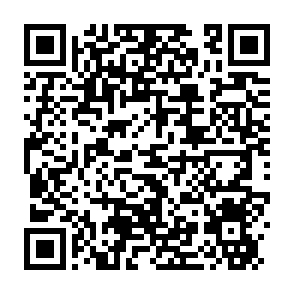 Отсканируй меня, я полезный!;)
«Когда человек захвачен своими эмоциями, он сам себе не хозяин» Бенедикт Спиноза-Благодарю за внимание!